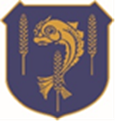 Term: Spring  
Year group: 9
Subject: French
Topic: Module 2 – Qui suis-je?
French ‘Home Learning’
This task menu shows the 4 home learning activities given throughout the module.
 Each home learning activity  will put on SMH throughout the module.
As part of our enrichment programme, you will have access to  google quizzes and language gym activities  and a cultural project will be given
.
1
2
3
4